PGD-ĐT Quận Long Biên
Trường mầm non Hoa Sữa
Dạy trẻ nhận biết chữ số 6, số lượng và số thứ tự trong phạm vi 6
Giáo viên : Thu Hương- A1
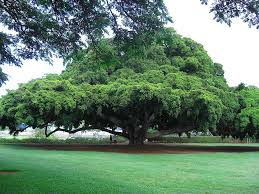 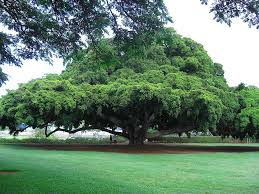 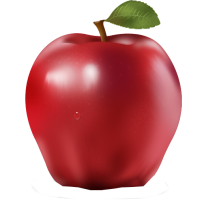 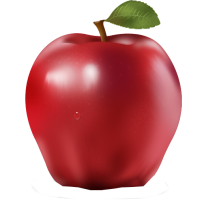 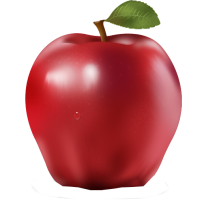 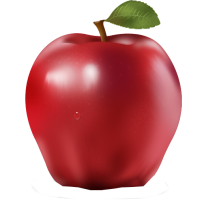 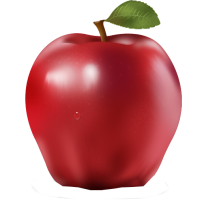 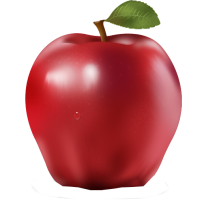 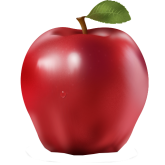 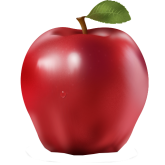 6
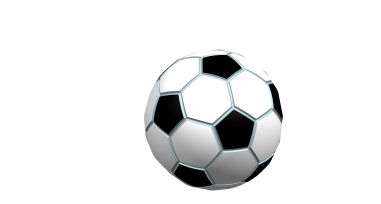 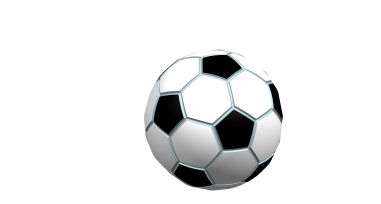 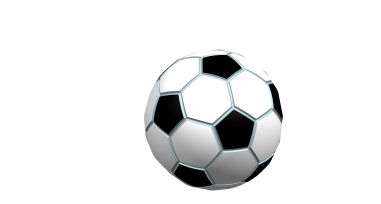 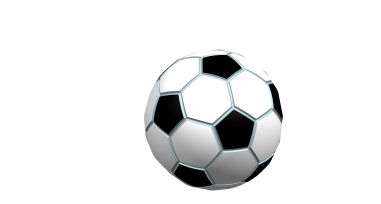 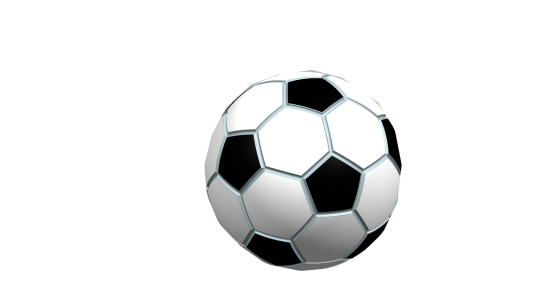 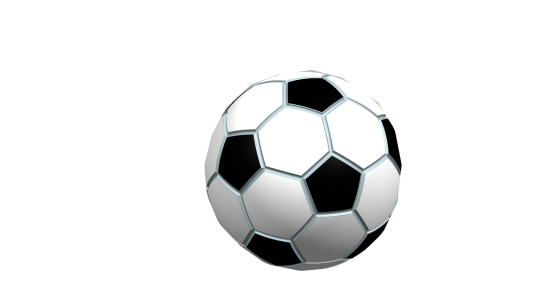 6
2
6
1
3
4
5
PGD-ĐT Quận Long Biên
Trường mầm non Hoa Sữa
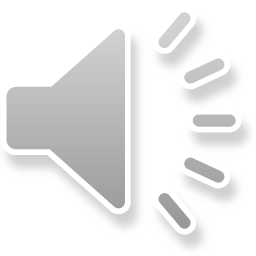 Dạy trẻ nhận biết chữ số 6, số lượng và số thứ tự trong phạm vi 6
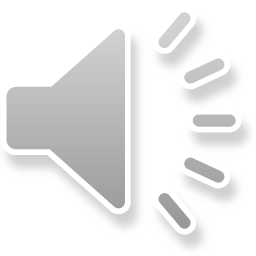 Giáo viên : Thu Hương- A1
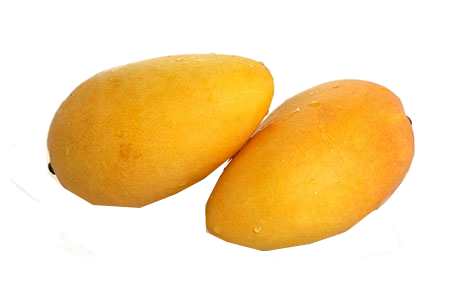 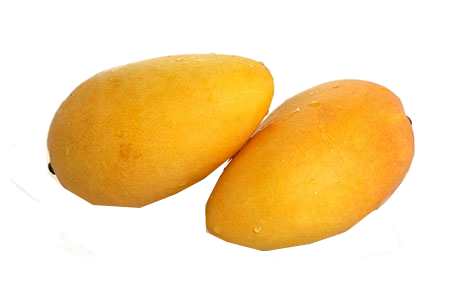 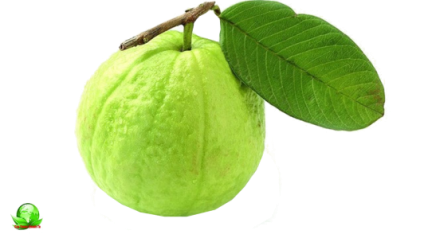 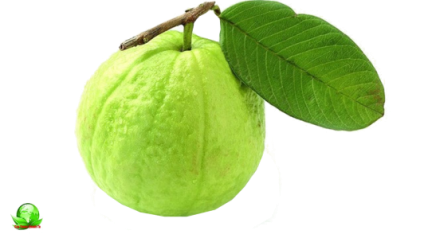 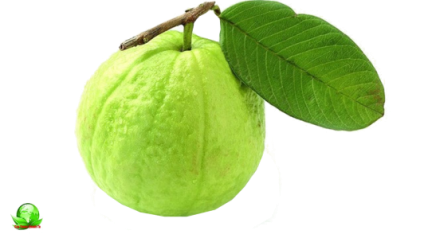 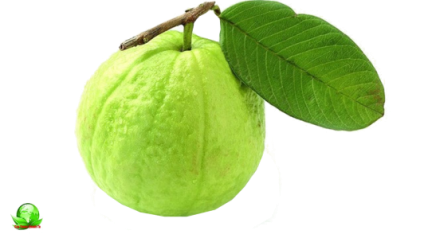 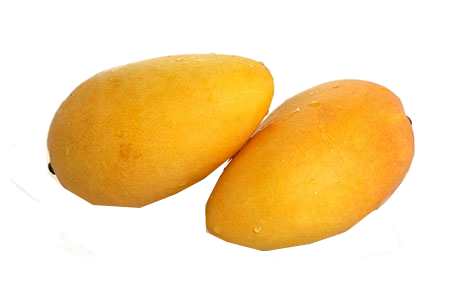 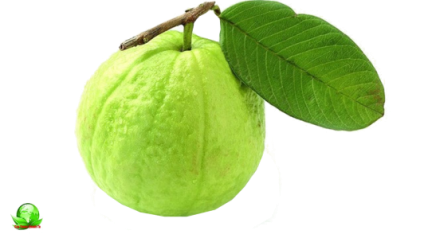 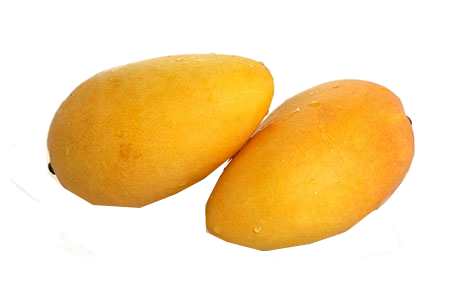 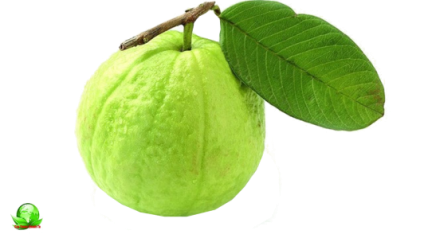 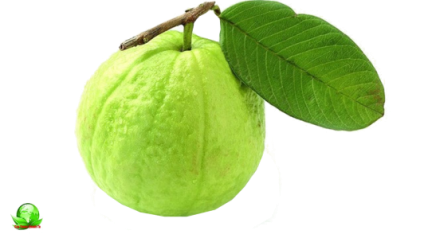 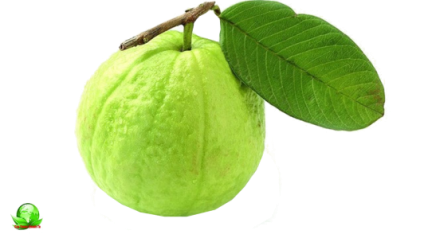 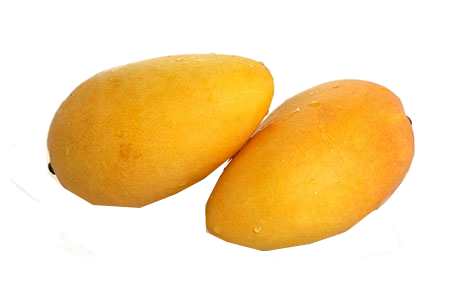 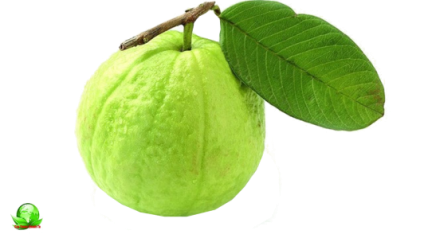 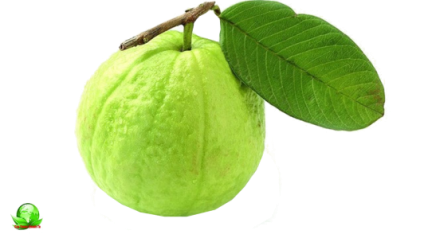 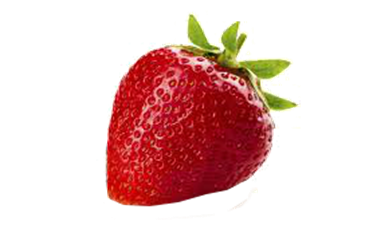 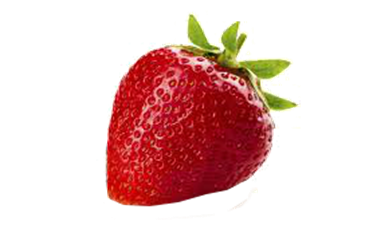 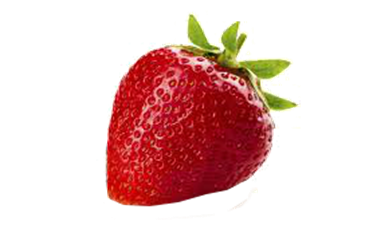 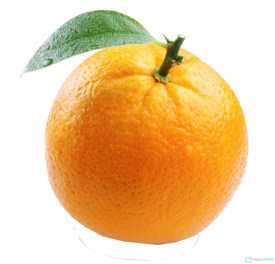 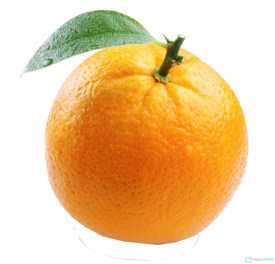 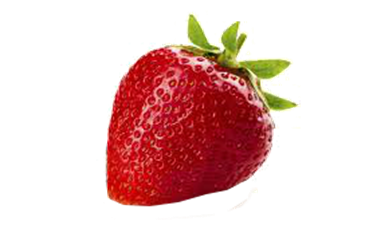 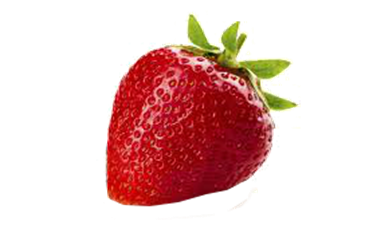 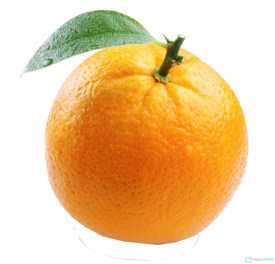 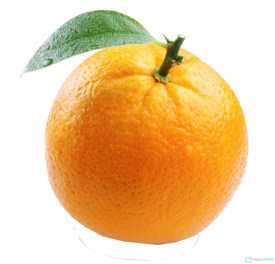 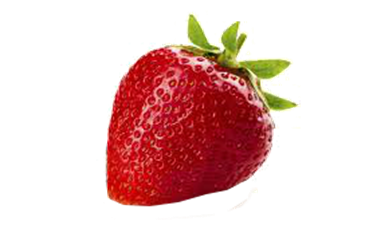 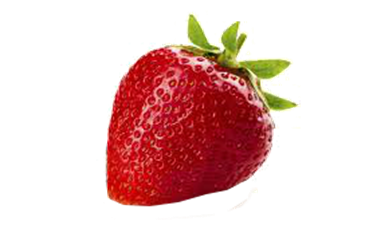 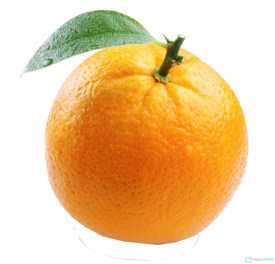 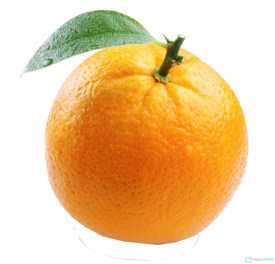 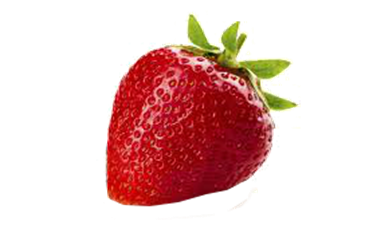 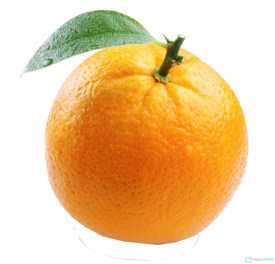 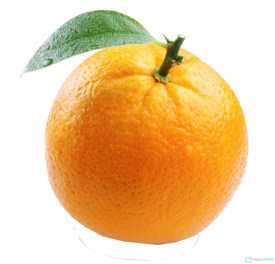 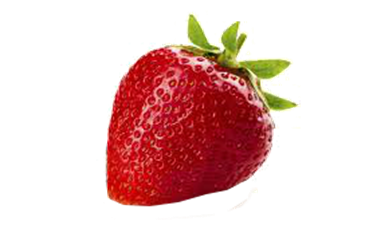 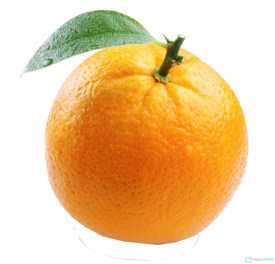 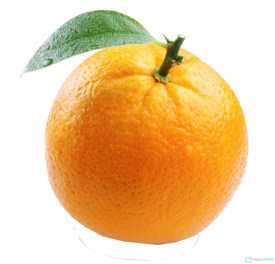 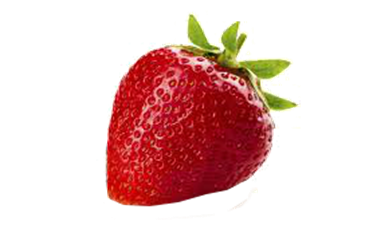 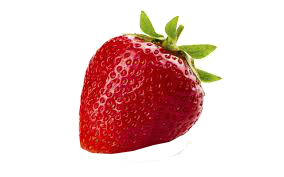 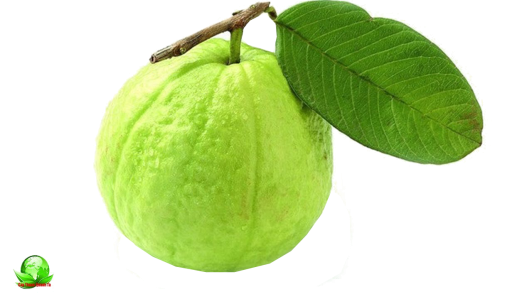 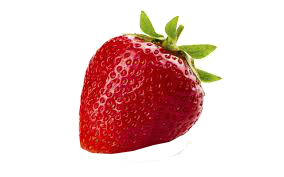 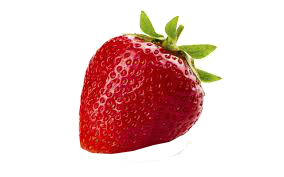 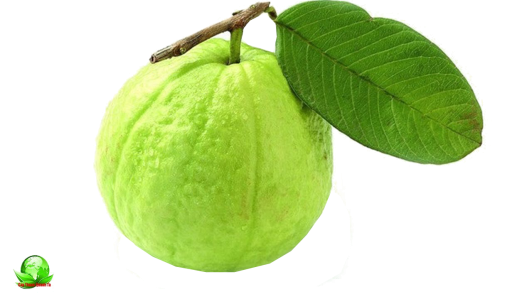 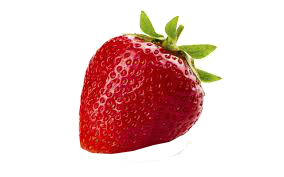 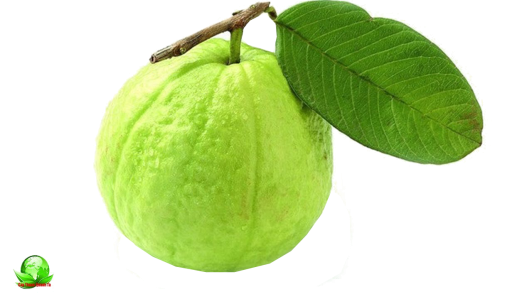 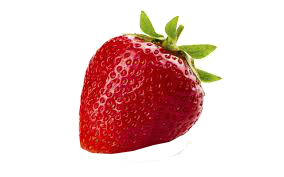 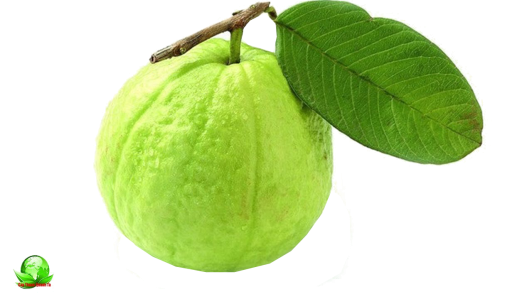 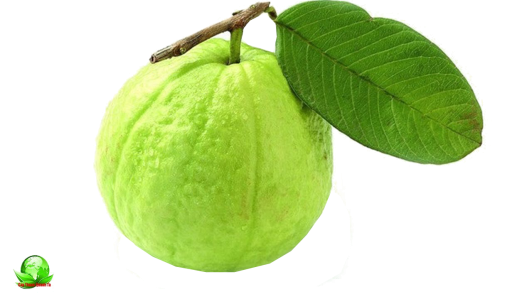 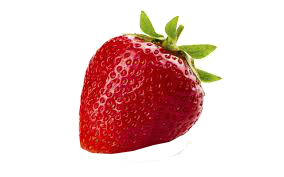 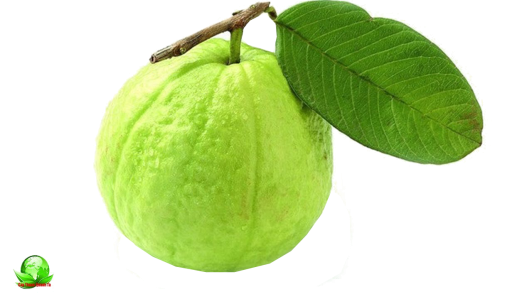 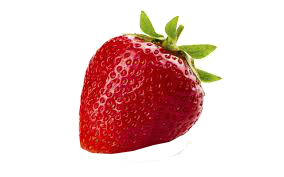 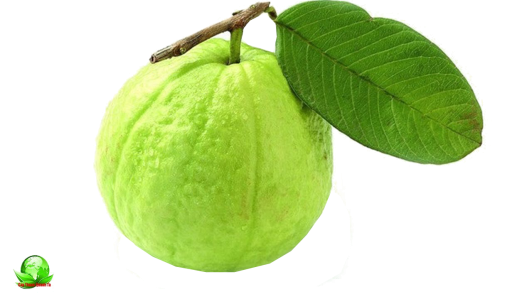 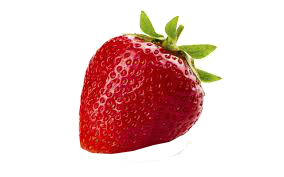 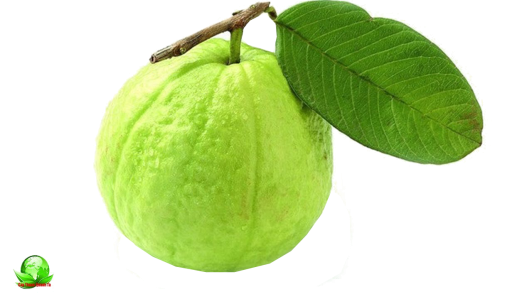 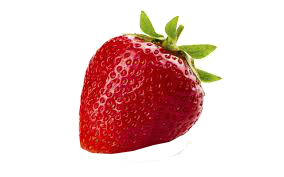 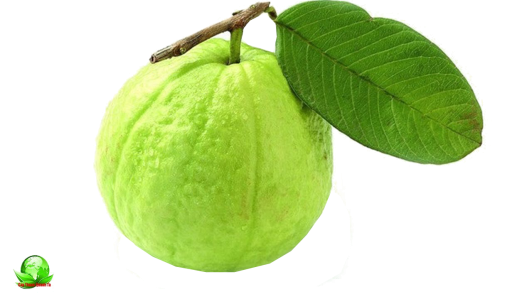 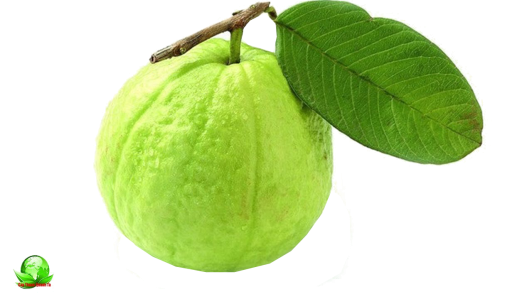 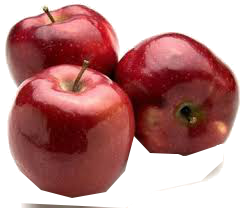 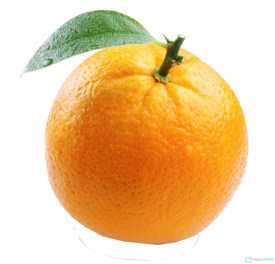 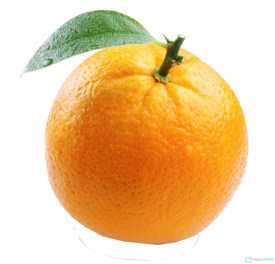 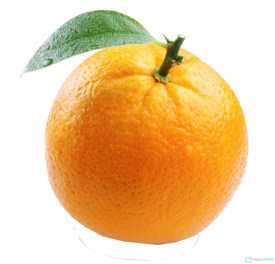 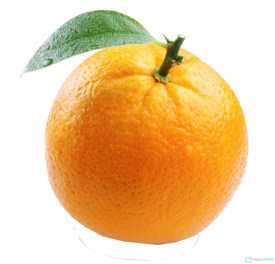 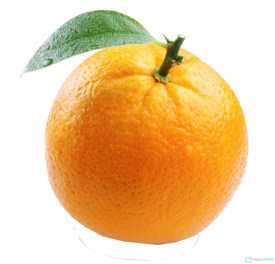 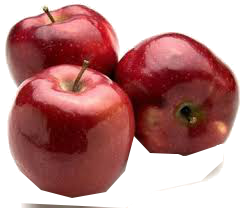 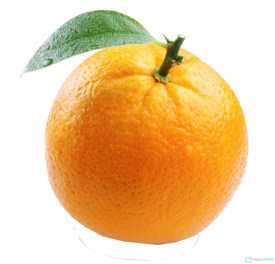 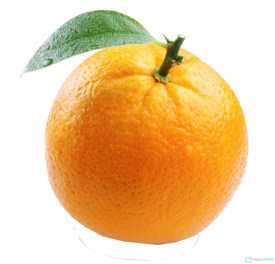 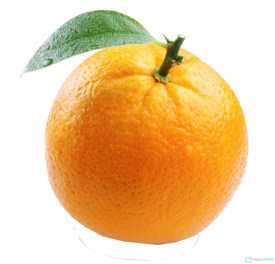 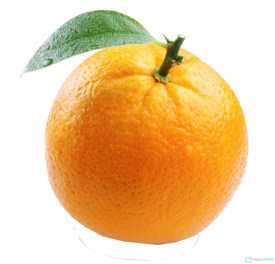 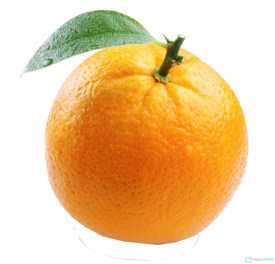 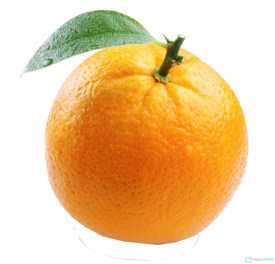 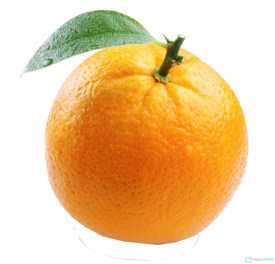 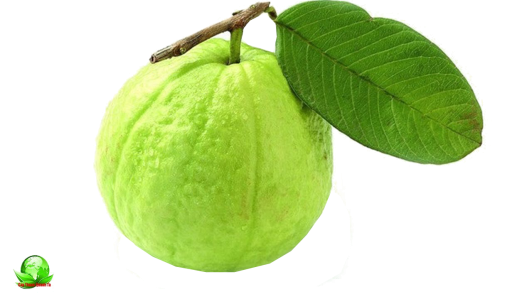 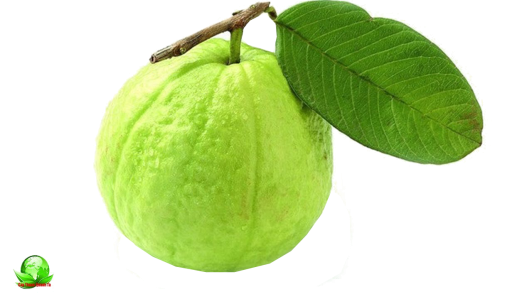 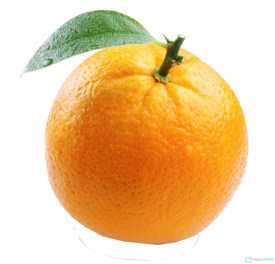 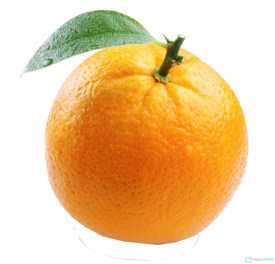 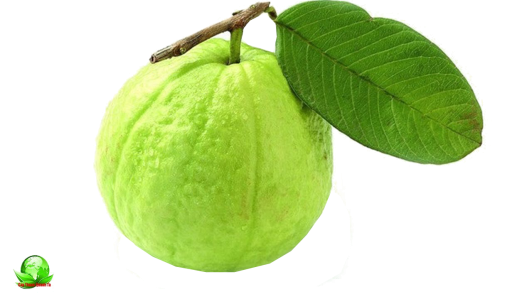 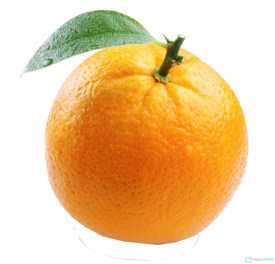 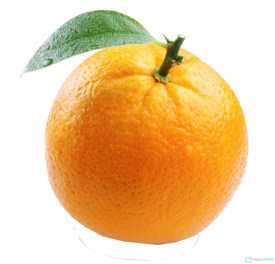 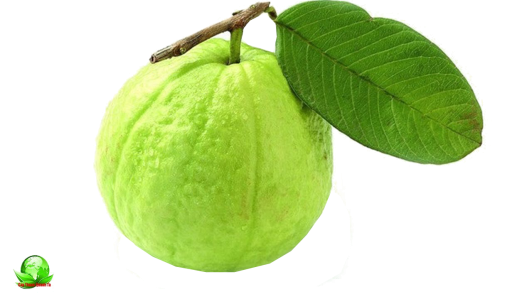 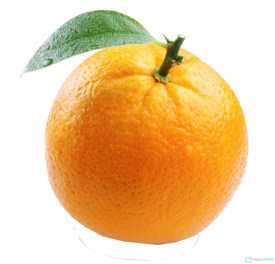 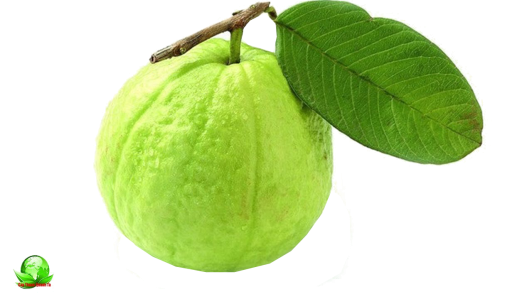 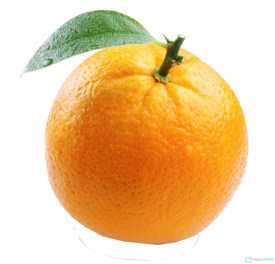 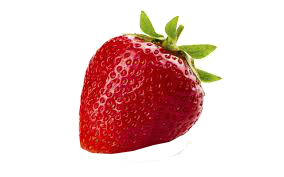 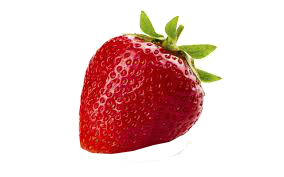 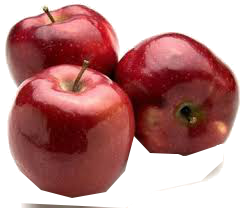 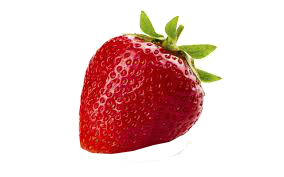 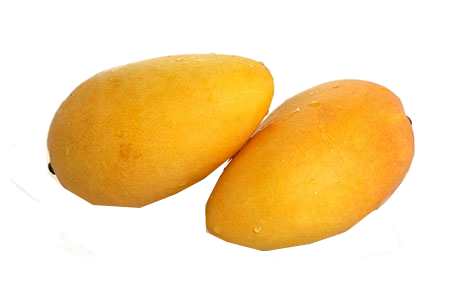 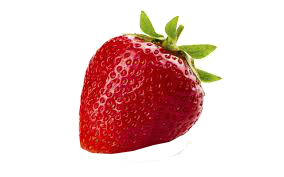 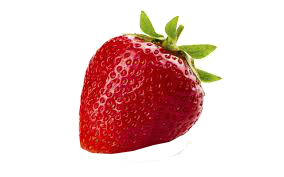 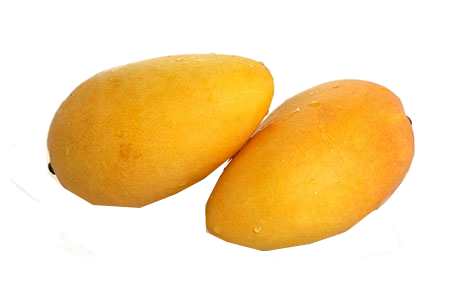 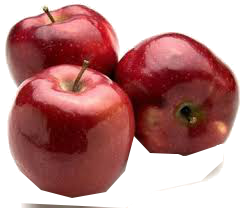 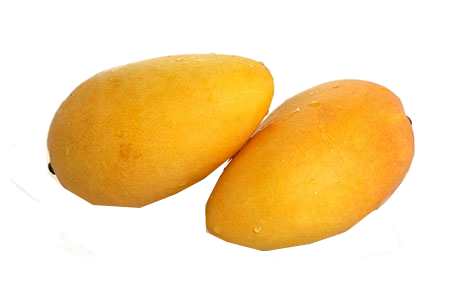 1  2  3  4  5  6  7  8  9  10